LOGO
2020
Graduate studentOpen Report
2
3
4
1
Title
Enter your title
Enter your title
CONTENTS
Enter your title
Enter your title
Title
1
Enter your title here
Title
Subtitle
Subtitle
Subtitle
The swallows are gone.
When you come back;
The swallows go, and when they come again;
Willow wither, there is a time to be green;
The swallows are gone.
When you come back;
The swallows go, and when they come again;
Willow wither, there is a time to be green;
The swallows go, and when they come again;
Willow wither, there is a time to be green;
The swallows go, and when they come again;
Willow wither, there is a time to be green;
The swallows go, and when they come again;
Willow wither, there is a time to be green;
Input
Title
Input
Title
Input
Title
Input
Title
Title
Willow wither, there is a time to be green;
Willow wither, there is a time to be green;
Willow wither, there is a time to be green;
Willow wither, there is a time to be green;
Willow wither, there is a time to be green;
Willow wither, there is a time to be green;
Willow wither, there is a time to be green;
Willow wither, there is a time to be green;
Title
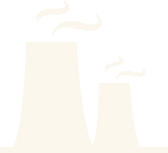 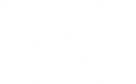 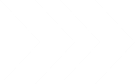 Q1
Q2
Q3
Willow wither, there is a time to be green;
Willow wither, there is a time to be green;
Willow wither, there is a time to be green;
Title
Willow wither, there is a time to be green; The swallows go, and when they come again;
Willow wither, there is a time to be green;
Willow wither, there is a time to be green; The swallows go, and when they come again;
Willow wither, there is a time to be green;
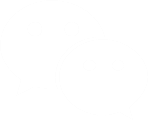 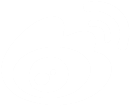 Subtitle
Subtitle
Willow wither, there is a time to be green; The swallows go, and when they come again;
Willow wither, there is a time to be green;
Willow wither, there is a time to be green; The swallows go, and when they come again;
Willow wither, there is a time to be green;
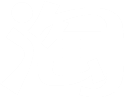 Subtitle
Subtitle
P
P
P
rice
Channel
Price
P
lace
Rother
Products
Promote
romotion
Title
The swallows went, and when they came again
The swallows went, and when they came again
The swallows went, and when they came again
The swallows went, and when they came again
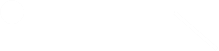 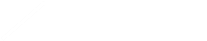 Input
Title
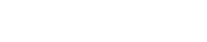 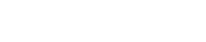 Title
2
Enter your title here
Beijing
Shanghai
Guangzhou
Title
Willow wither, there is a time to be green;
Willow wither, there is a time to be green;
Willow wither, there is a time to be green;
Title
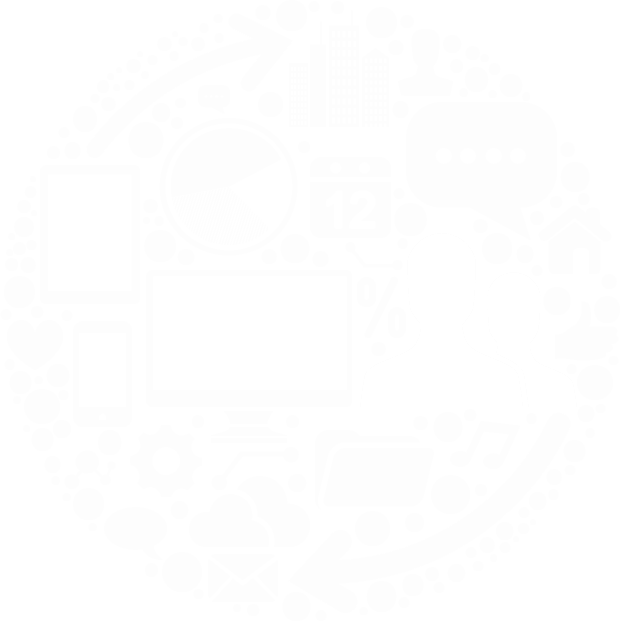 Click to enter the title text
1.Click to enter your title text
Willow wither, there is a time to be green;
2.Click to enter your title text
Willow wither, there is a time to be green;
3.Click to enter your title text
Willow wither, there is a time to be green;
Title
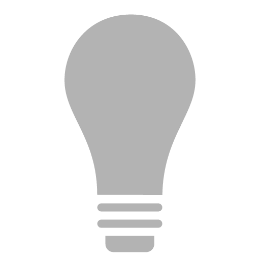 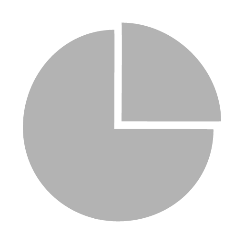 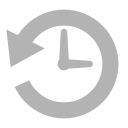 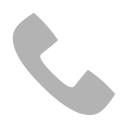 The swallows went, and when they came again, the willows were dead
The swallows went, and when they came again, the willows were dead
The swallows went, and when they came again, the willows were dead
The swallows went, and when they came again, the willows were dead
Title
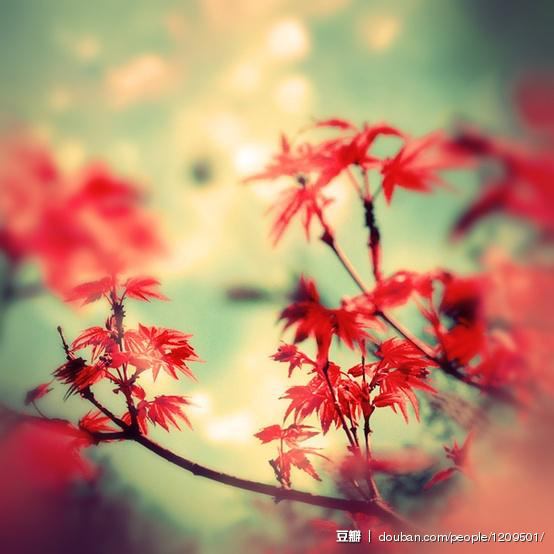 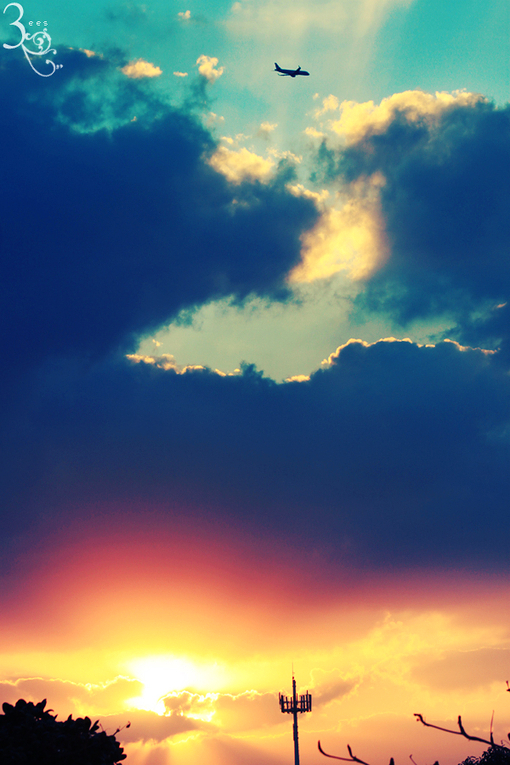 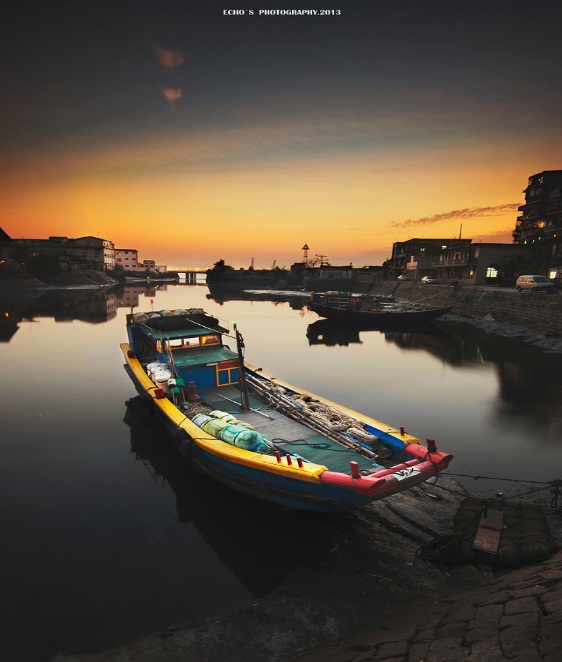 3. enter your title text
1.enter your title text
2. enter your title text
The swallows went, and when they came again, the willows were dead, when they were green again, when the peach blossoms were grateful,
The swallows went, and when they came again, the willows were dead, when they were green again, when the peach blossoms were grateful,
The swallows went, and when they came again, the willows were dead, when they were green again, when the peach blossoms were grateful,
Title
Click to enter the title
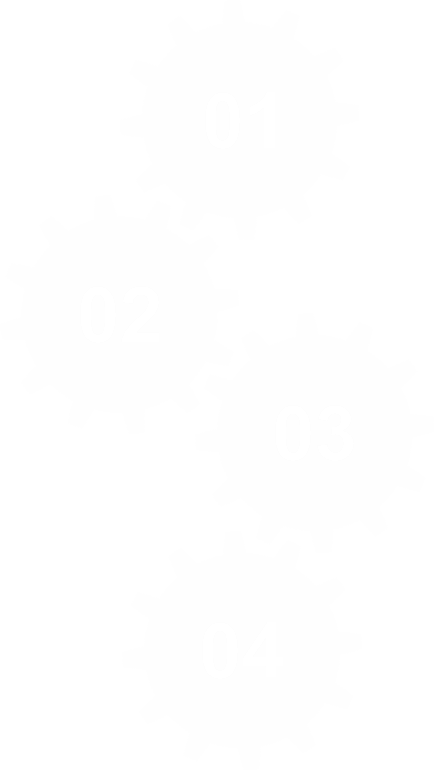 The swallows went, and when they came again, the willows were dead, when they were green again, when the peach blossoms were grateful,
Click to enter the title
The swallows went, and when they came again, the willows were dead, when they were green again, when the peach blossoms were grateful,
Click to enter the title
The swallows went, and when they came again, the willows were dead, when they were green again, when the peach blossoms were grateful,
Click to enter the title
The swallows went, and when they came again, the willows were dead, when they were green again, when the peach blossoms were grateful,
Title
3
Enter your title here
Title
enter your title text
enter your title text
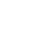 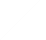 The swallows went, and when they came again, the willows were dead, when they were green again, when the peach blossoms were grateful,
1
3
The swallows went, and when they came again, the willows were dead, when they were green again, when the peach blossoms were grateful,
enter your title text
enter your title text
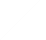 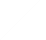 2
4
The swallows went, and when they came again, the willows were dead, when they were green again, when the peach blossoms were grateful,
The swallows went, and when they came again, the willows were dead, when they were green again, when the peach blossoms were grateful,
Title
Add a title
Add a title
Add a title
Click to add a title
The swallows went, and when they came again, the willows were dead, when they were green again, when the peach blossoms were grateful,
Title
The swallows went, and when they came again, the willows were dead
The swallows went, and when they came again, the willows were dead
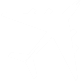 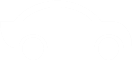 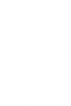 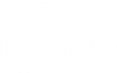 The swallows went, and when they came again, the willows were dead
The swallows went, and when they came again, the willows were dead
Title
01
02
The swallows went, and when they came again, the willows were dead, when they were green again, when the peach blossoms were grateful,
The swallows went, and when they came again, the willows were dead, when they were green again, when the peach blossoms were grateful,
03
04
The swallows went, and when they came again, the willows were dead, when they were green again, when the peach blossoms were grateful,
The swallows went, and when they came again, the willows were dead, when they were green again, when the peach blossoms were grateful,
05
06
The swallows went, and when they came again, the willows were dead, when they were green again, when the peach blossoms were grateful,
The swallows went, and when they came again, the willows were dead, when they were green again, when the peach blossoms were grateful,
Title
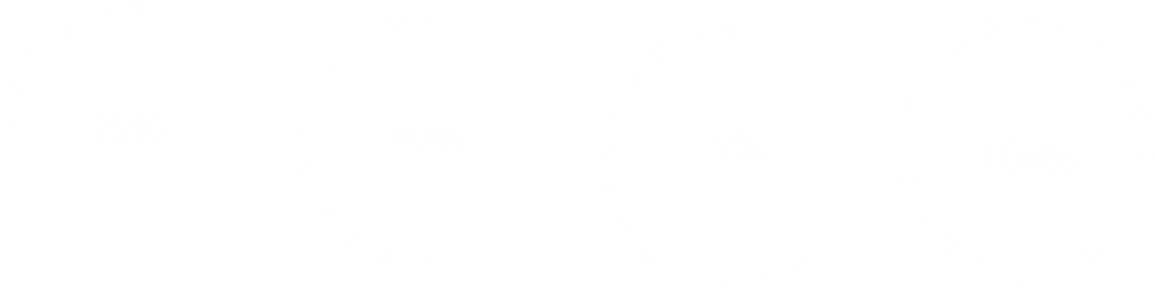 enter the title text
enter the title text
enter the title text
enter the title text
The swallows went, and when they came again, the willows were dead, when they were green again, when the peach blossoms were grateful,
The swallows went, and when they came again, the willows were dead, when they were green again, when the peach blossoms were grateful,
The swallows went, and when they came again, the willows were dead, when they were green again, when the peach blossoms were grateful,
The swallows went, and when they came again, the willows were dead, when they were green again, when the peach blossoms were grateful,
Title
4
Enter your title here
Title
3.
1.
Please add your title here
Please add your title here
The swallows went, there came the time; the willows were dead, there was the time to be green again; the peach blossoms were thanks, the swallows went, when they came again; the willows were dead, when they were green again.
Swallows go, there are time to come back; willow shrivelled, when there is a time to green; peach blossoms thanks, swallows go, there are come again; willows dry, there are green times; peach blossoms thank, swallows go, there are come again;
Please add your title here
2.
The swallows went, there came the time; the willows were dead, there was the time to be green again; the peach blossoms were thanks, the swallows went, when they came again; the willows were dead, when they were green again.
Title
The swallows went, there came the time; the willows were dead, there was the time to be green again; the peach esthe, the swallows went, when they came again
The swallows went, there came the time; the willows were dead, there was the time to be green again; the peach esthe, the swallows went, when they came again,
Your Title
text
text
Your Title
The swallows went, there came the time; the willows were dead, there was the time to be green again; the peach esthe, the swallows went, when they came again
The swallows went, there came the time; the willows were dead, there was the time to be green again; the peach esthe, the swallows went, when they came again
Title
Text
Text
Click to add a title
1
3
enter your title text
enter your title text
The swallows went, there came the time; the willows were dead, there was the time to be green again; the peach esthe, the swallows went
The swallows went, there came the time; the willows were dead, there was the time to be green again; the peach esthe, the swallows went
Text
Text
4
2
enter your title text
enter your title text
The swallows went, there came the time; the willows were dead, there was the time to be green again; the peach esthe, the swallows went
The swallows went, there came the time; the willows were dead, there was the time to be green again; the peach esthe, the swallows went
LOGO
2020
Thanks for watching.